3 Towns: 1 Community C.A.R.E.S. (Communication, Advocacy, Resources, Education, Support)
Join us on Thursday January 4, 2024, at Louis T. Graves Memorial Public Library in the Community Room from 6-7 PM for a community gathering focused on mental health and substance use disorder.
Guest Speaker: Rachel Schlein, LCSW, LADC; Behavioral Health Liaison at the Kennebunk Police Department. 
Discussion to include: Overview of the role of a Behavioral Health Liaison,
In addition, learn about: Naloxone (Narcan), a demonstration will be available, as well as free Naloxone.
Questions? Call the Kennebunkport Public Health Department at 207-967-4401.
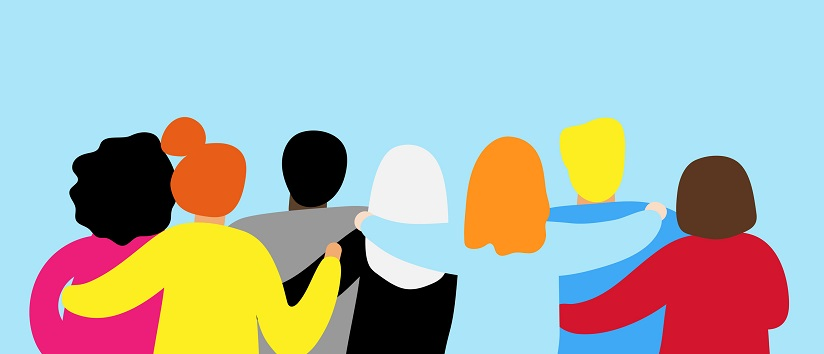 In event of inclement weather please check Graves Library Facebook page or the Town of Kennebunkport website for cancellation notice.